EEEFM Prof.ª Filomena Quitiba  
Piúma/ES, 1º semestre de 2019
DIAGRAMA VÊ: ESTUDANDO PARA O ENEM DE FORMA INVERTIDA
Aluno( s): XXXXXXXXX   HHHHHHHHHH
Série: 1° ano | Turma: N01 | Turno: Noturno. Valor: 5,0 pontos
Professores: Ana; Chirlei; Lucas e Maria Lúcia  -  lucas.perobas@gmail.com
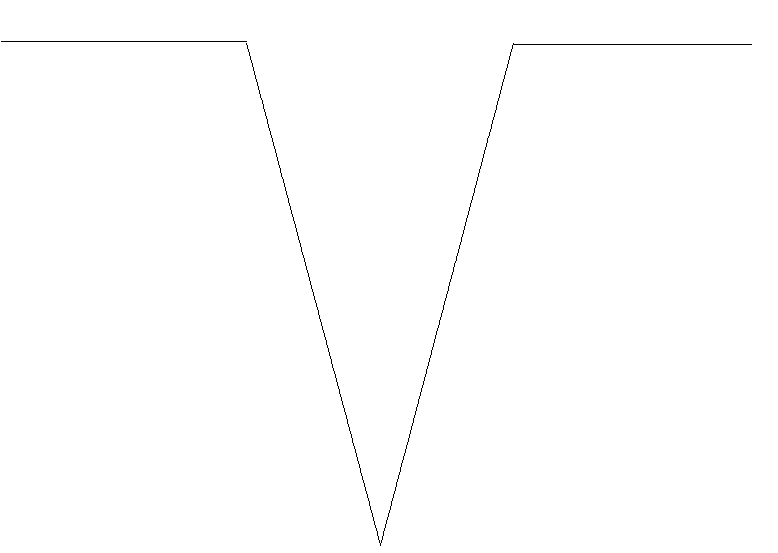 Domínio Conceitual
Domínio Metodológico
Asserções de valor: O Diagrama Vê traz melhor entendimento da Física.
Questão básica 
Admitindo-se que a fiação suporte a carga dos dois faróis, o menor valor de fusível adequado para proteção desse novo circuito é a opção?
Teoria: XXXXXXXXXXX
Asserções de conhecimento:
A letra C está correta, Para cada farol, temos: P = U I, substituindo: 55 = 36I
Para a ligação em paralelo, a corrente total será: Itotal = 2I = 3,06A O fusível adequado de menor corrente admissível é o laranja, que suporta até 5,0A
Princípios/necessidade didática:
XXXXXXXXXXXXXXX
XXXXXXXXX
XXXXXXXXX
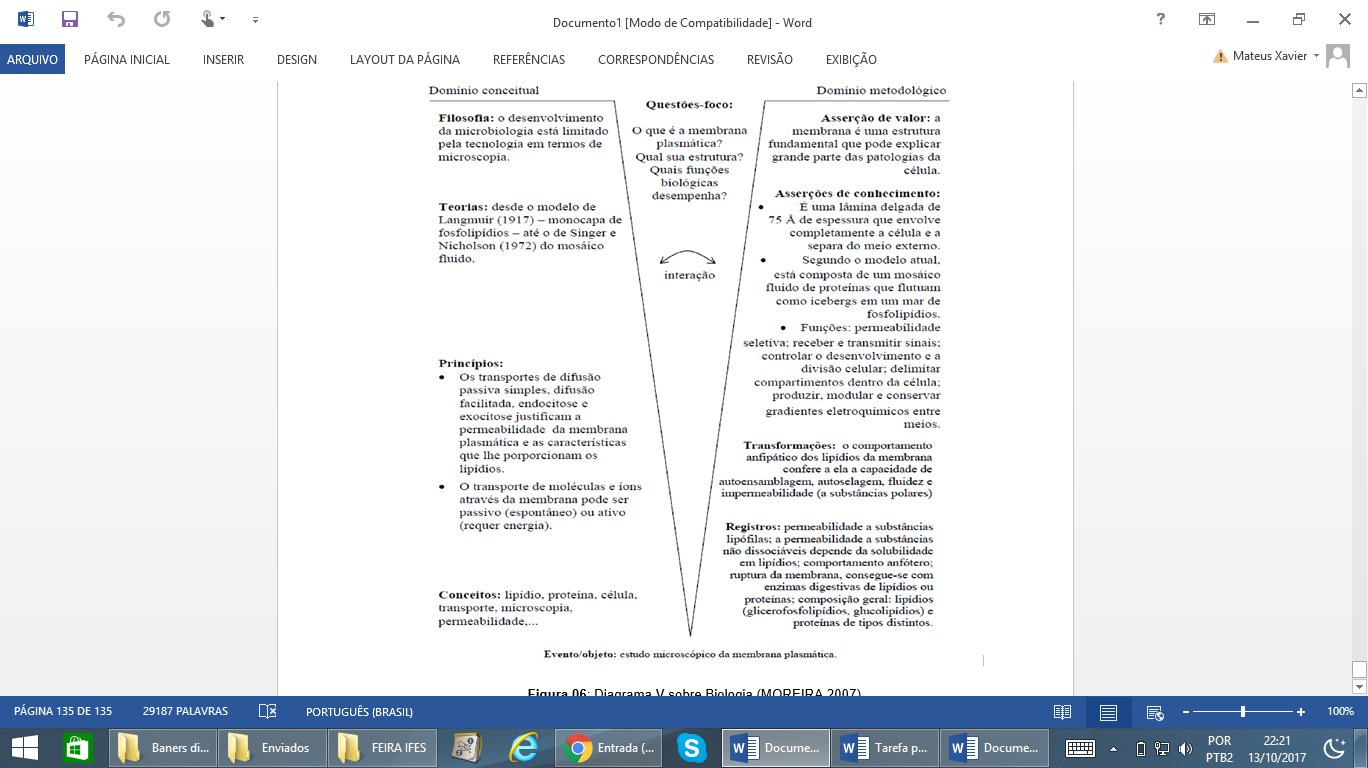 Interpretações: 
a) Errada, XXXXXXXXXXXXXXXX
Conceitos: XXXXXXXXXXXXXX.
b) Errada, XXXXXXXXXXXXXXXXX
Sentença Descritora: 
XXXXXXXXXXXXXXXXXXXXXXX
Competências socioemocionais: 
Aprender a conhecer: Raciocínio e Aprender a aprender.
Aprender a fazer: Protagonismo.
Aprender a ser: Construção e Execução do Projeto de Vida.
c) Correta
d) Errada, XXXXXXXXXXXXXX
Competências socioemocionais na BNCC: 
a) Valorizar e utilizar os conhecimentos historicamente construídos sobre o mundo físico, social, cultural e digital para entender e explicar a realidade, continuar aprendendo e colaborar para a construção de uma sociedade justa, democrática e inclusiva. 
b) Utilizar tecnologias digitais de comunicação e informação de forma crítica, significativa, reflexiva e ética nas diversas práticas do cotidiano (incluindo as escolares) ao se comunicar, acessar e disseminar informações, produzir conhecimentos e resolver problemas.
e) Errada, XXXXXXXXXXXXXX
Transformações:
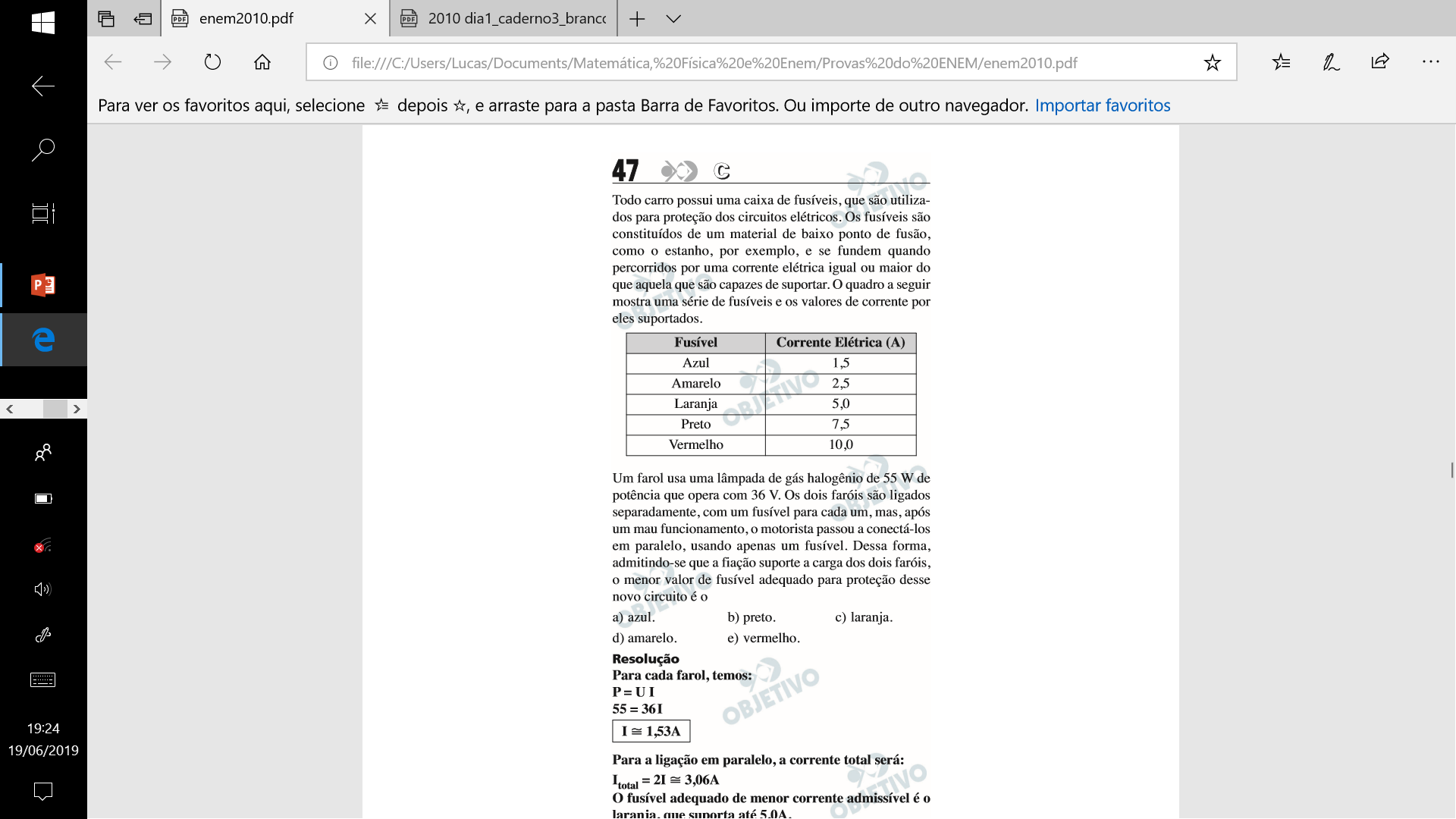 Competências Cognitivas:
Competência de ÁREA X - XXXXXXXXXXXXXXXXXXXXXXX.

Habilidade XX - XXXXXXXXXXXXXXXXXXXXXXXX.
Registros / Dados: Opções:
O menor valor de fusível adequado para proteção desse novo circuito é o
a) Azul
b) Preto
c) Laranja
d) Amarelo
e) Vermelho
Evento 
ENEM: 2010 | Questão: 46, caderno branco|
Todo carro possui uma caixa de fusíveis, que são utilizados para proteção dos circuitos elétricos. Os fusíveis são constituídos de um material de baixo ponto de fusão, como o estanho, por exemplo, e se fundem quando percorridos por uma corrente elétrica igual ou maior do que aquela que são capazes de suportar. O quadro a seguir mostra uma série de fusíveis e os valores de corrente por eles suportados. Um farol usa uma lâmpada de gás halogênio de 55 W de potência que opera com 36 V. Os dois faróis são ligados separadamente, com um fusível para cada um, mas, após um mau funcionamento, o motorista passou a conectá-los em paralelo, usando apenas um fusível. Dessa forma, admitindo-se que a fiação suporte a carga dos dois faróis, o menor valor de fusível adequado para proteção desse novo circuito é o
[Speaker Notes: Suporte: www.wikifisica.com; https://curriculointerativo.sedu.es.gov.br/  e https://sedudigital.wixsite.com/preenemdigital]